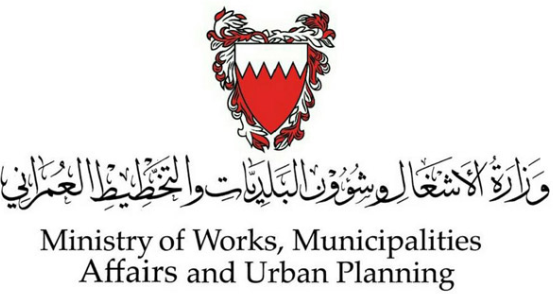 وكالة الزراعة والثروة البحرية
وكالة الثروة الحيوانية
استراتيجية الأمن الغذائي في مملكة البحرين
يونيو 2021
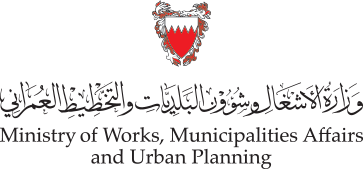 وكالة الزراعة والثروة البحرية
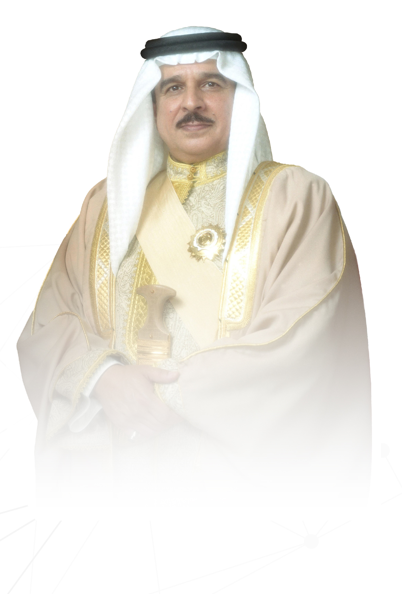 التوجيه الملكي السامي لحضرة صاحب الجلالة الملك حمد بن عيسى آل خليفة عاهل البلاد المفدى حفظه الله ورعاه خلال افتتاح دورة الانعقاد الثاني من الفصل التشريعي الخامس لمجلسي الشورى والنواب.
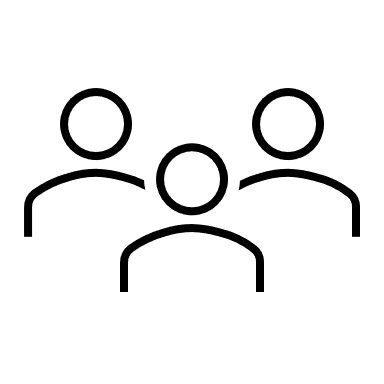 تطوير القدرات الوطنية في مجال الصناعات الغذائية
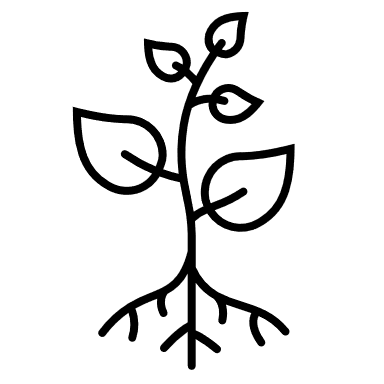 رفع نسبة الإنتاج المحلي
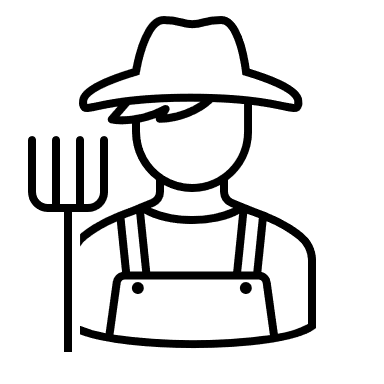 الحفاظ على خبرة أصحاب المهن
2
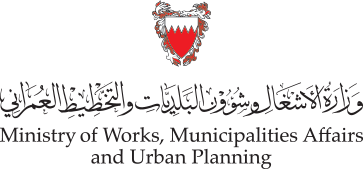 وكالة الزراعة والثروة البحرية
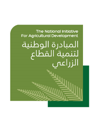 يرأس مجلسها الاستشاري صاحبة السمو الملكي الأميرة سبيكة بنت إبراهيم آل خليفة قرينة عاهل البلاد المفدى رئيسة المجلس الأعلى للمرأة.
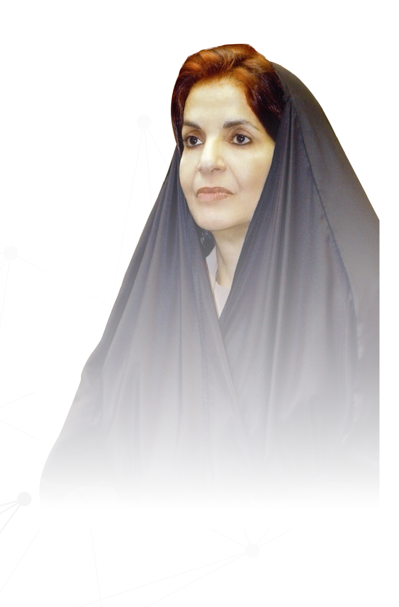 قطاع زراعي فاعل في تحقيق نماء اجتماعي وبيئي واقتصادي في مملكة البحرين
تحقيق النماء الاقتصادي
تحقيق النماء الاجتماعي
تحقيق النماء البيئي
تحقيق مستويات مناسبة من الأمن الغذائي
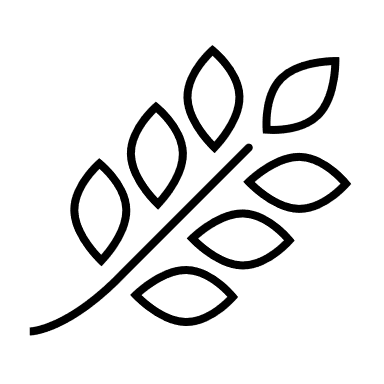 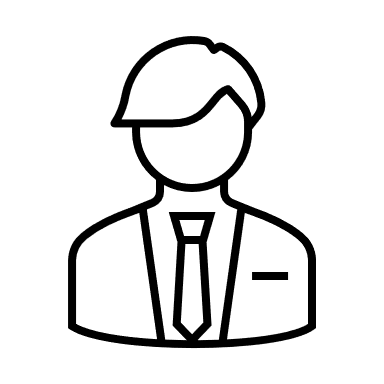 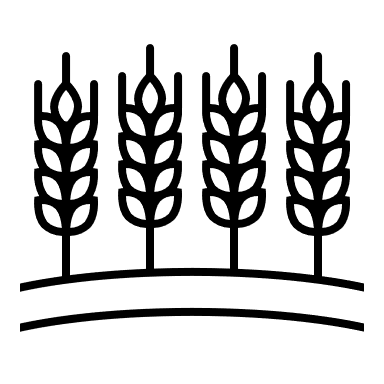 المساهمة في القضاء على البطالة
زيادة الرقعة الخضراء
زيادة مساهمة الزراعة في الناتج المحلي الاجمالي
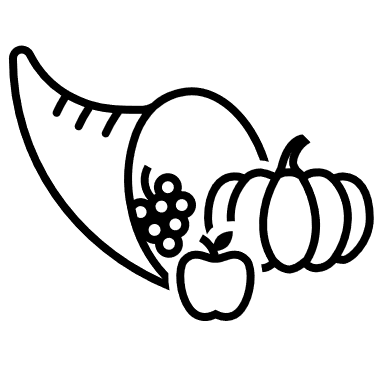 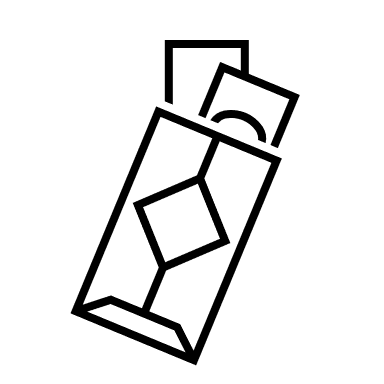 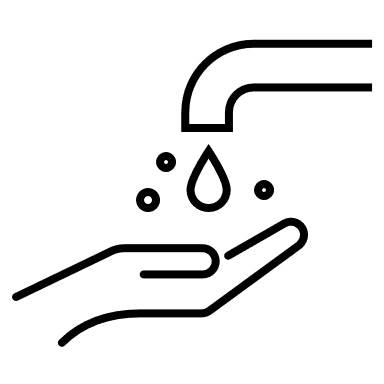 المحافظة على المياه الطبيعية
دخل ثابت للأسر العاملة في القطاع الزراعي
الاستغلال الأمثل للأراضي الزراعية
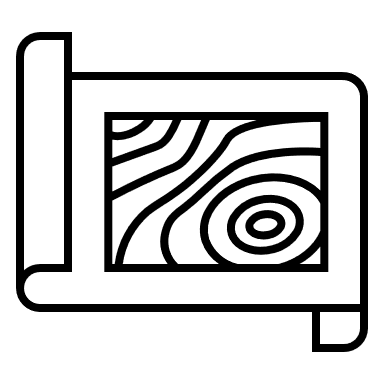 3
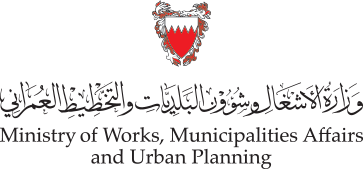 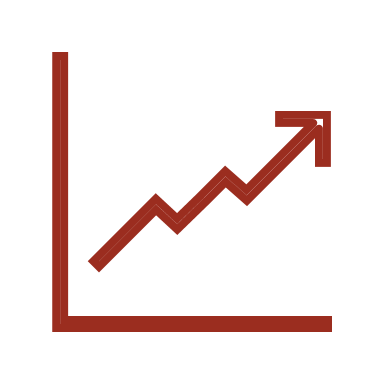 مؤشرات الأمن الغذائي
وكالة الزراعة والثروة البحرية
الاستراتيجية الوطنية للأمن الغذائي
المعايير الدولية لتصنيف المؤشرات
استراتيجية للأمن الغذائي التي تركز على الاستدامة الاجتماعية والاقتصادية والبيئية وتحد من المخاطر ذات الصلة بتغير المناخ والمتغيرات الاجتماعية والاقتصادية والسياسية العالمية.
الرؤية
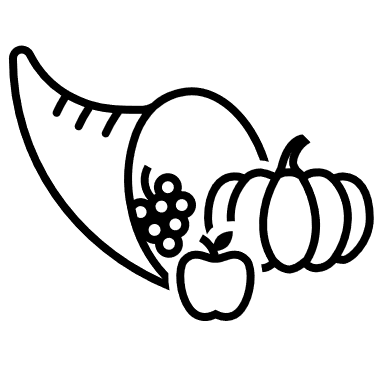 وفرة الغذاء
ضمان حصول جميع المواطنين والمقيمين في مملكة البحرين بشكل مستدام على الأغذية الكافية والآمنة والمغذية التي تلبي احتياجاتهم وتفضيلاتهم الغذائية لأجل حياة نشطة وصحية.
الهدف
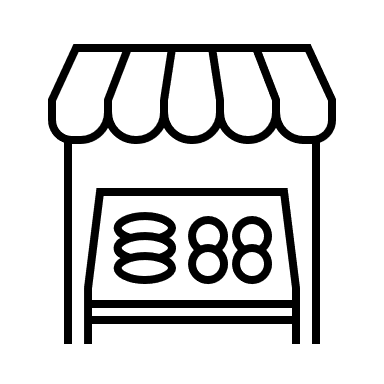 قدرة الحصول على الغذاء
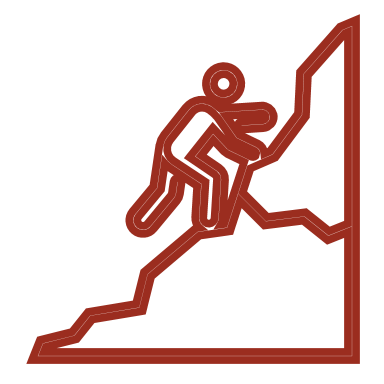 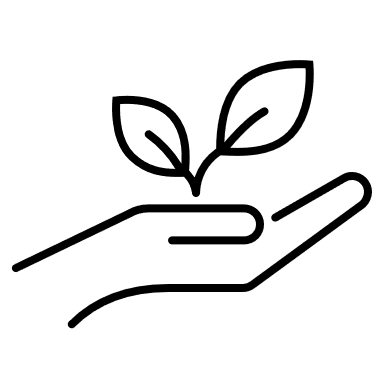 تحديات الأمن الغذائي
استقرار إمداد الغذاء
تعتمد مملكة البحرين في تبعيتها الغذائية على الاستيراد، حيث تستورد نحو 90% من احتياجاتها الغذائية من الخارج.  
هناك مجموعة من التحديات المتصلة بالأمن الغذائي من أهمها:

المخاطر التي تنجم عن الاضطرابات البيئية، المناخية، الاقتصادية، الاجتماعية، و,انتشار الأوبئة.

محدودية الموارد الطبيعية المحلية والمتمثلة بندرة المياه، وقلة هطول الأمطار، وارتفاع درجات الحرارة، ومحدودية الأراضي الزراعية الصالحة للزراعة، وغياب الأفضلية النسبية في الزراعة التقليدية

المشاكل المتعلقة بنقل وتطويع استخدام التقانات الزراعية الحديثة

المشاكل المتصلة بالسياسات الاستثمارية، التجارية، التسويقية

الزيادة السكانية، واستمرار الهدر الغذائي، وقلة الأيدي العاملة في الزراعة
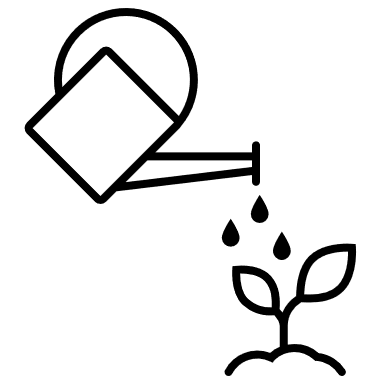 سلامة وجودة الغذاء
تصنيف مملكة البحرين في المؤشرات العالمية
 للأمن الغذائي
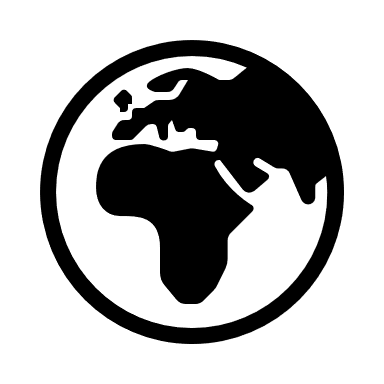 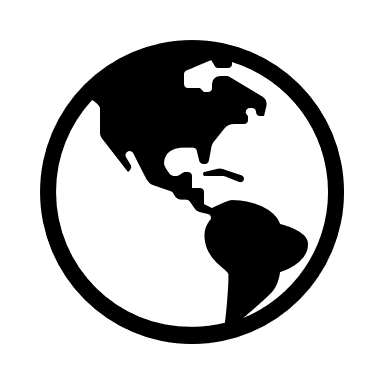 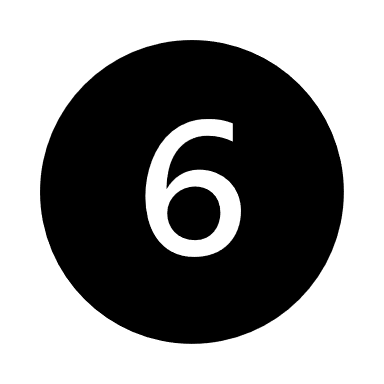 25
49
30
عربياً
2020   2025   2030
2020
عالمياً
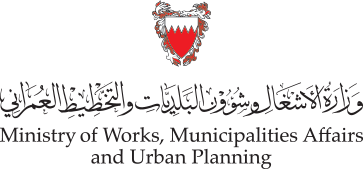 وكالة الزراعة والثروة البحرية
الاستراتيجية الوطنية للأمن الغذائي 2020-2030
يحظى ملف الأمن الغذائي باهتمام كبير من لدن عاهل البلاد المفدى، حضرة صاحب الجلالة الملك حمد بن عيسى آل خليفة، وبمتابعة مستمرة من قبل الحكومة الموقرة برئاسة صاحب السمو الملكي الأمير سلمان بن حمد آل خليفة، ولي العهد رئيس مجلس الوزراء لما يمثله هذا الملف من أهمية للأجيال الحالية والمستقبلية.
وانطلاقاً من هذا الاهتمام تم اعداد استراتيجية للأمن الغذائي بالاشتراك بين حكومة مملكة البحرين ومنظمة الأغذية والزراعة للأمم المتحدة (الفاو)
الغايات الاستراتيجية
بنيت التوصيات حول المحددات التي جرى تحليلها في الاستراتيجية ، وهدفها هو ضمان التخطيط والتنفيذ الفعالين لاستراتيجية الأمن الغذائي المستدام لحكومة مملكة البحرين ،وتشمل الإجراءات والسياسات الداعمة لتعزيز الأمن الغذائي ، والمتوقع تفصيلها بشكل أكبر في خطة عمل تنفيذ ورصد الامن الغذائي.
تضم الاستراتيجية الوطنية للأمن الغذائي نحو 67 توصية
5
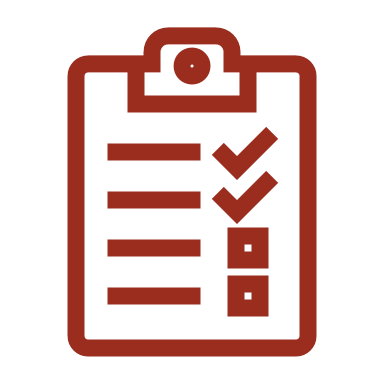 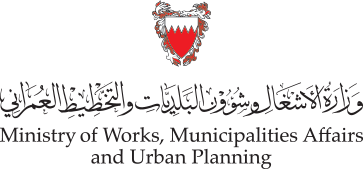 وكالة الزراعة والثروة البحرية
التوصيات
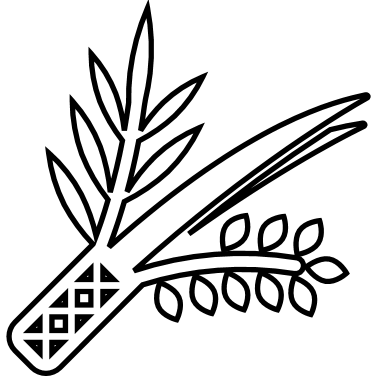 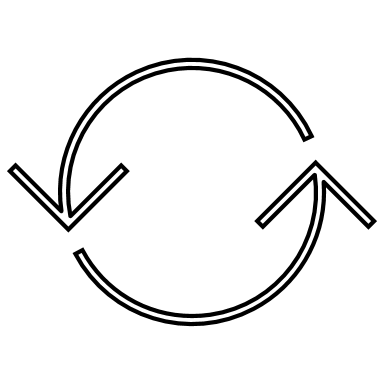 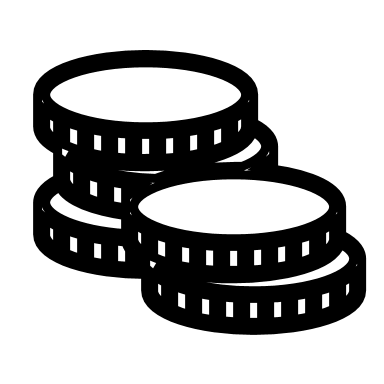 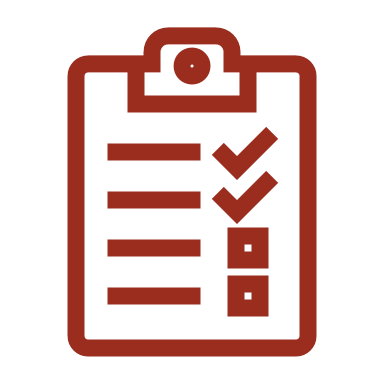 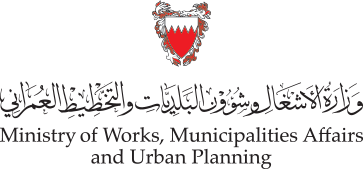 وكالة الزراعة والثروة البحرية
التوصيات
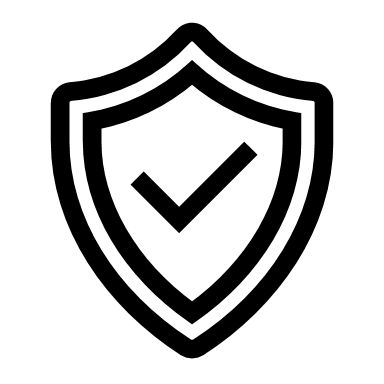 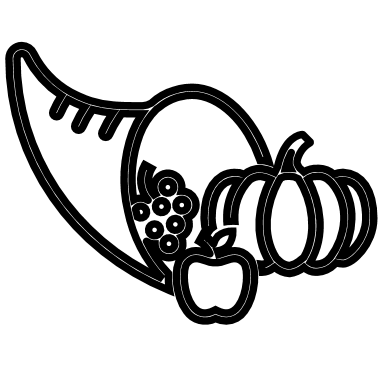 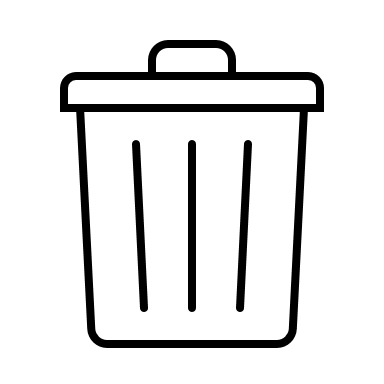 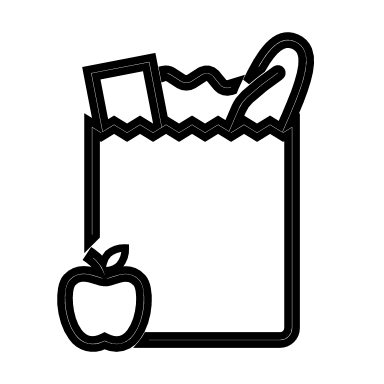 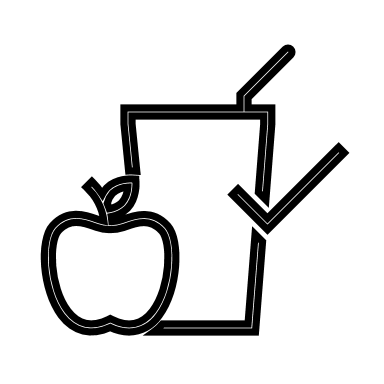 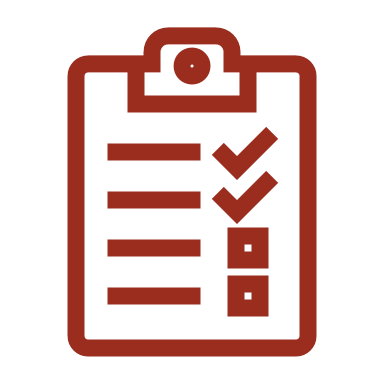 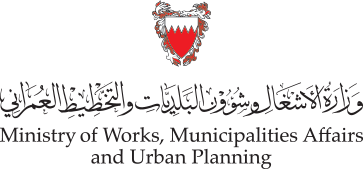 وكالة الزراعة والثروة البحرية
التوصيات
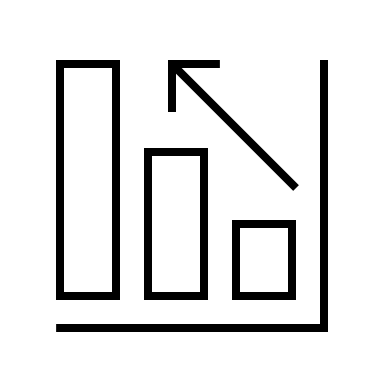 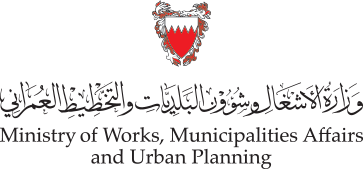 وكالة الزراعة والثروة البحرية
الأهداف العامة لتشكيل مجلس لدعم الأمن الغذائي بمملكة البحرين
تطوير برنامج وطني لدعم الامن الغذائي
العمل كهيئة استشارية للسياسات الداعمة والتنسيق والاشراف على جميع الأنشطة ذات الصلة
ضمان تكامل مبادرات الدعم بين الجهات
مراجعة التقدم العام في تنفيذ استراتيجية الأمن الغذائي ومراقبة كيفية مساهمة الخطط والسياسات والأنشطة في الغايات المستهدفة
تقييم الدروس والقيود الرئيسية المستقاة من التنفيذ ، وكذلك المخاطر المستقبلية والممارسات الجيدة التي يمكن توسيع نطاقها
اجراء المراجعات السنوية للاستراتيجية واقتراح الأوليات والاهداف السنوية الي يجب الوفاء بها
التأكد من ابلاغ التوجيهات والقرارات لجميع الشركاء لضمان التنفيذ الفعال
الاشراف على إدارة الاحتياطيات الاستراتيجية من خلال لجنة فرعية خاصة، ويشمل عملها وضع آلية لمراقبة المخزونات العامة والخاصة
إنشاء مجموعات عمل حسب الاقتضاء لتنسيق الإجراءات المتعلقة بالأمن الغذائي والتنويع الغذائي
اقتراح السياسات والتشريعات اللازمة لتعزيز تدابير الأمن الغذائي ، بما في ذلك ما يتعلق بالإنتاج المحلي، وفقد الأغذية وهدرها ، والاستثمارات والتجارية
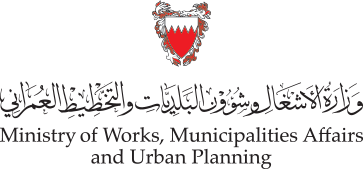 وكالة الزراعة والثروة البحرية
المحاور الأساسية التي تندرج تحتها المبادرات والبرامج بالتعاون مع الجهات ذات العلاقة
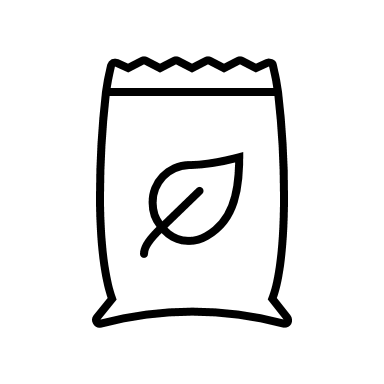 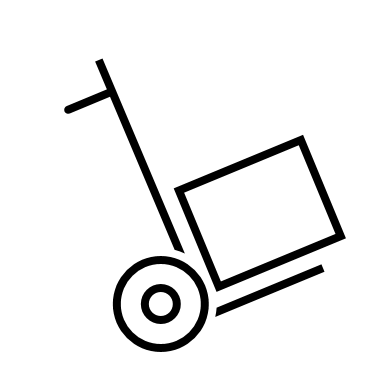 المخزون الغذائي الاستراتيجي
الاستيراد
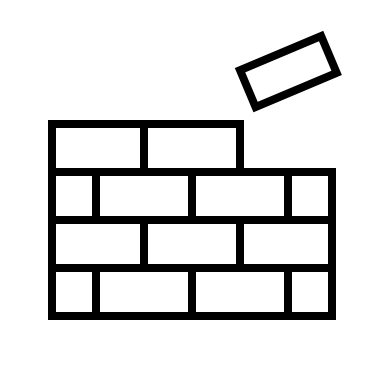 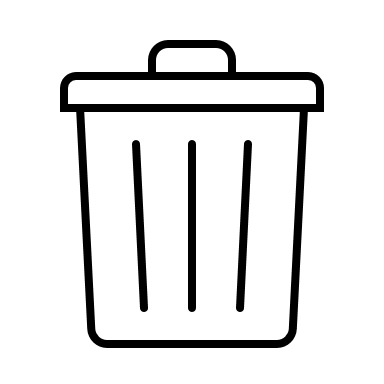 الفاقد والمهدر من الاغذية
البنية التحتية
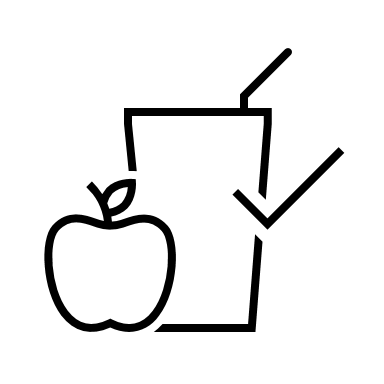 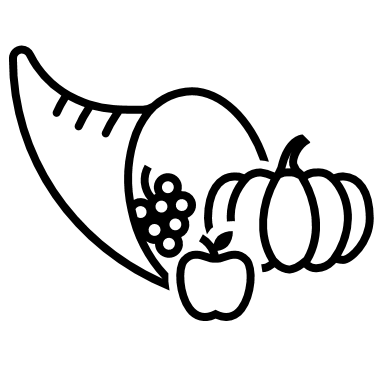 الإنتاج الغذائي المحلي
السلامة الغذائية
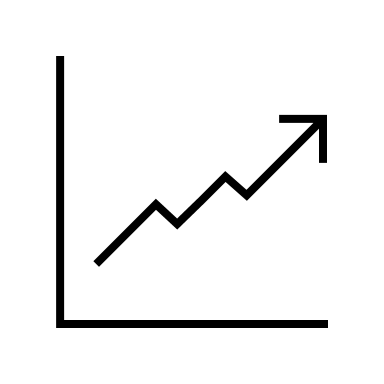 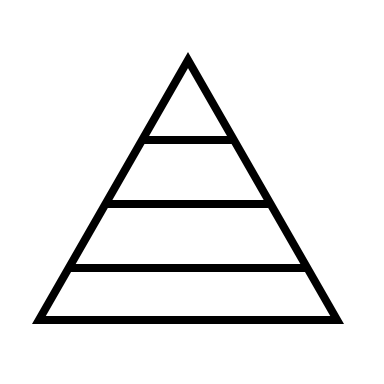 التغذية واستخدام الغذاء
الإحصاءات والمعلومات والرصد
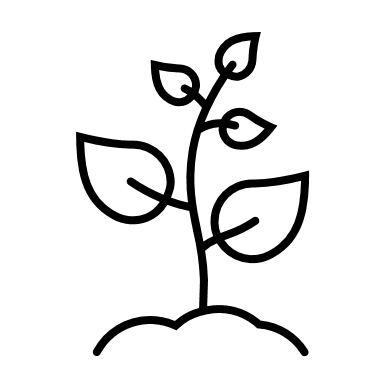 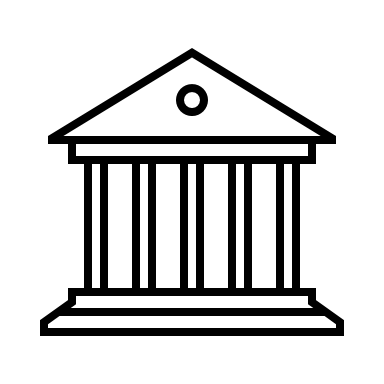 تغير المناخ وإدارة الموارد الطبيعية واستدامها
الاستثمارات الداخلية والخارجية
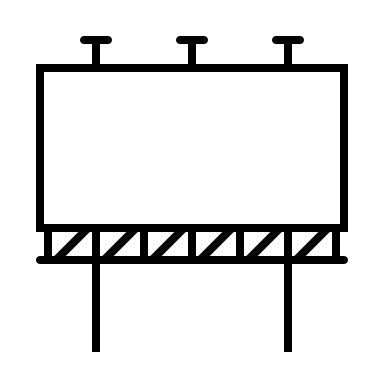 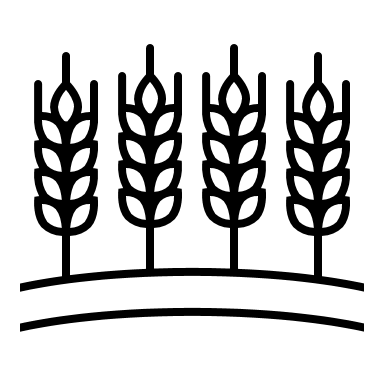 متابعة لوحة مؤشرات الأمن الغذائي الالكترونية
دعم الطحين
10
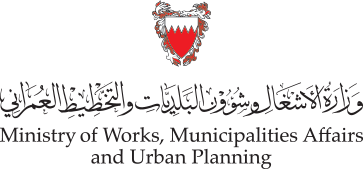 المبادرات الزراعية ( نباتية , حيوانية و سمكية)
وكالة الزراعة والثروة البحرية
التوسع في استخدام أساليب الإنتاج الزراعي و الحيواني و السمكي الحديثة و استخدام الذكاء الاصطناعي
السلامة والرقابة الغذائية
تشجيع الاستثمار في جميع المجالات الزراعية ( نباتية , حيوانية و سمكية) باستخدام الاساليب المتطورة
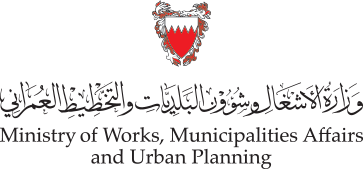 تعزيز الشراكة مع القطاع الخاص و المنظمات الدولية
تعزيز الابتكار والتطوير في قطاع النخيل و الدواجن
المحافظة على الأصول الوراثية النباتية و الحيوانية
11
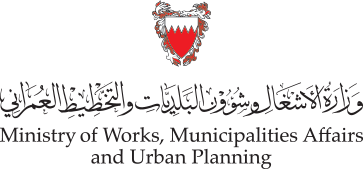 التوسع في استخدام أساليب الإنتاج الزراعي الحديثة
وكالة الزراعة والثروة البحرية
أهداف المبادرة
بناء جيل متدرب على الأساليب الحديثة في الإنتاج الزراعي والسمكي
تحسين المستوى الاجتماعي والمعيشي
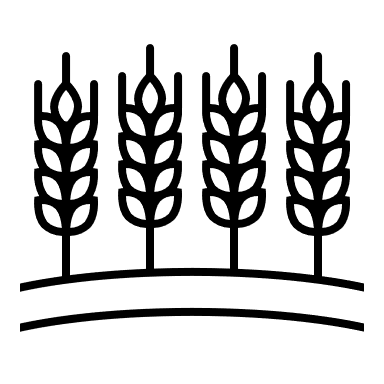 تقنية الزراعة بدون تربة Hydroponic
رفع الاكتفاء الذاتي
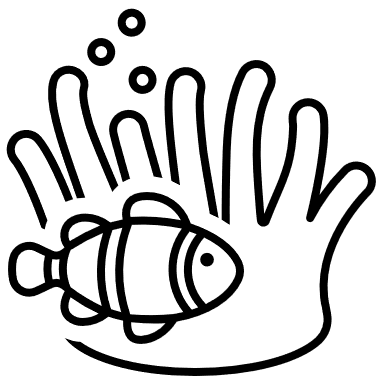 تعميق الحس الوطني في توفير الأمن الغذائي
الاستزراع السمكي
رفع الكفاءة الانتاجية
تعزيز الشراكة مع القطاع الخاص
12
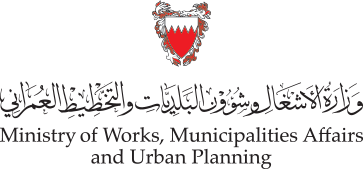 وكالة الزراعة والثروة البحرية
التوسع في استخدام أساليب الإنتاج الزراعي الحديثة
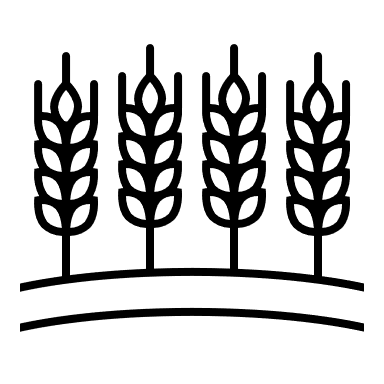 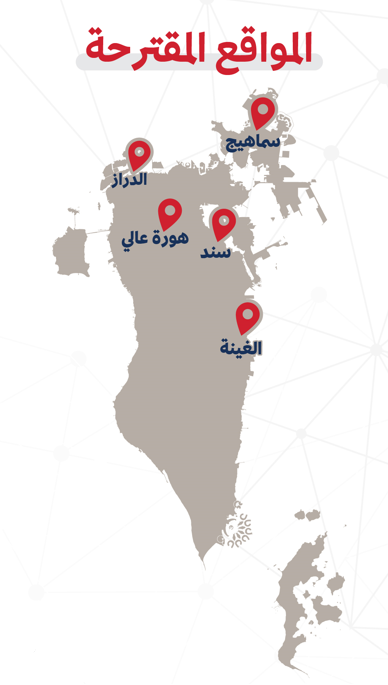 تقنية الزراعة بدون تربة
13
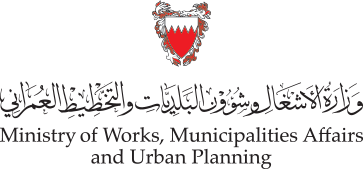 وكالة الزراعة والثروة البحرية
التوسع في استخدام أساليب الإنتاج الزراعي الحديثة
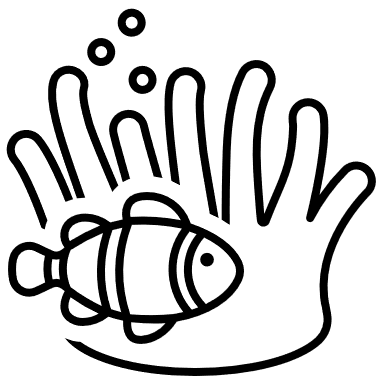 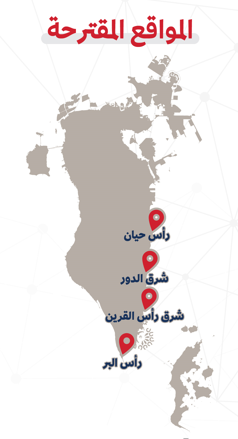 الاستزراع السمكي
14
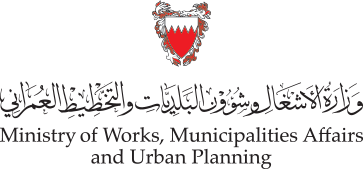 وكالة الزراعة والثروة البحرية
تشجيع الاستثمار في مجال الزراعة المتطورة
الإنتاج المحلي
20,000  <  طن / سنة
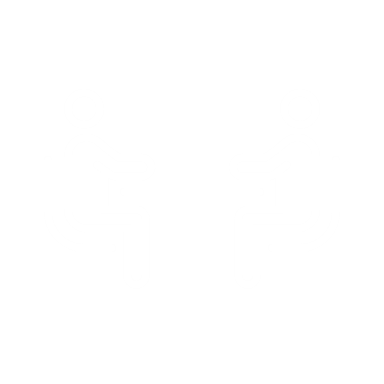 15
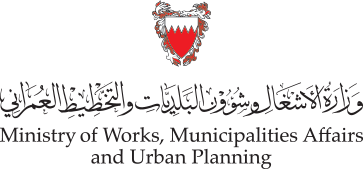 تعزيز الشراكة مع المنظمات الدولية
وكالة الزراعة والثروة البحرية
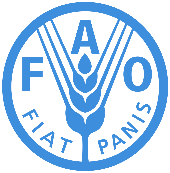 16
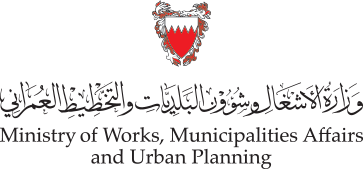 المحافظة على الأصول الوراثية النباتية
وكالة الزراعة والثروة البحرية
مشاريع قيد التنفيذ
أهداف المبادرة
جمع وحفظ الموارد الوراثية النباتية وصيانتها والرجوع إليها في حال الأزمات والكوارث
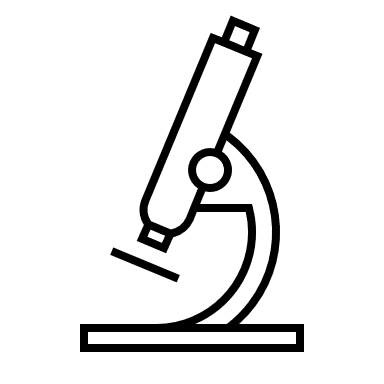 مخبرياً
انشاء وحدة مخبرية بالمركز الوطني للمختبرات الزراعية
إعادة إكثار واستزراع الموارد الوراثية النباتية ونشرها لدى المزارعين، وحماية بعض الأنواع المهددة بالانقراض
تنفيذ ودعم البرامج والأنشطة العلمية والبحثية
حقلياً
تحديد الموقع لتجميع وصيانة الأصول الوراثية النباتية
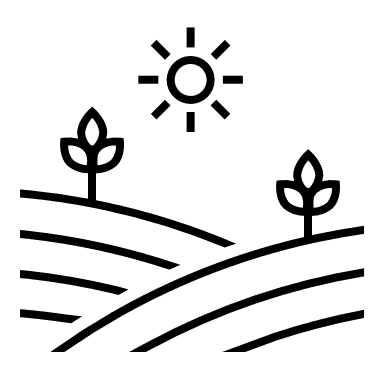 التوثيق العلمي للموارد حسب النظم المعتمدة من قبل المعاهدة الدولية
تعزيز التعاون العلمي وتبادل المعلومات مع المراكز العلمية والمؤسسات الدولية
17
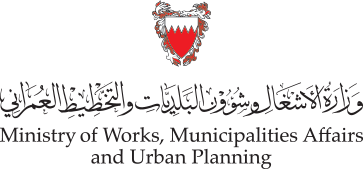 تعزيز الابتكار والتطوير في قطاع النخيل
وكالة الزراعة والثروة البحرية
الاهداف
إضفاء نقلة نوعية لمعاملات ما بعد الحصار للتمور
دعم الأمن الغذائي النسبي برفع نسبة انتاج التمور
إحلال النخيل المتقدم في العمر
تطوير وزيادة القدرات الانتاجية
المحافظة على الأصناف البحرينية ذات القيمة الاقتصادية
البرامج
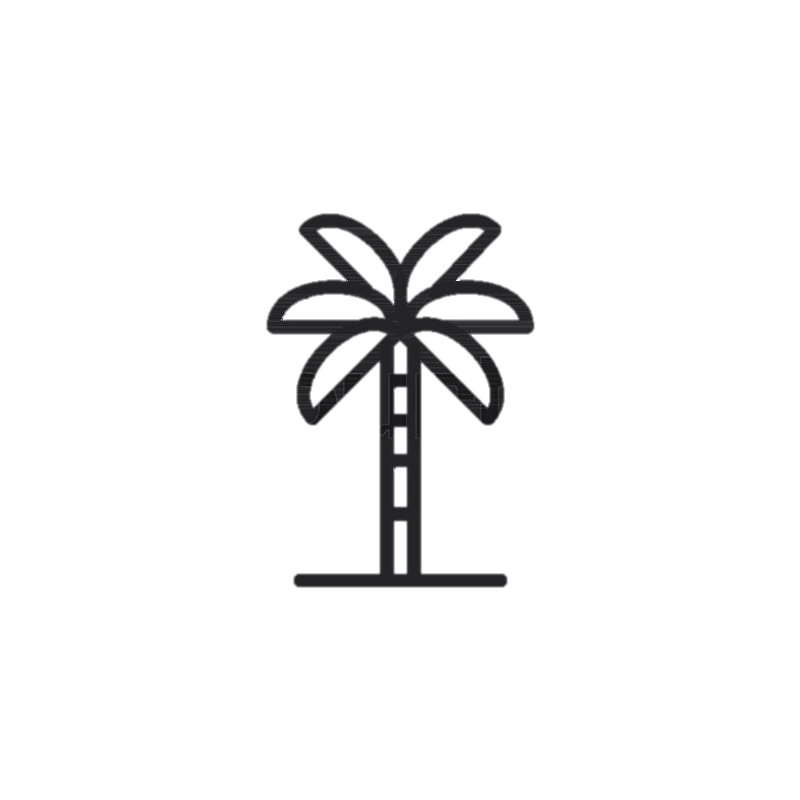 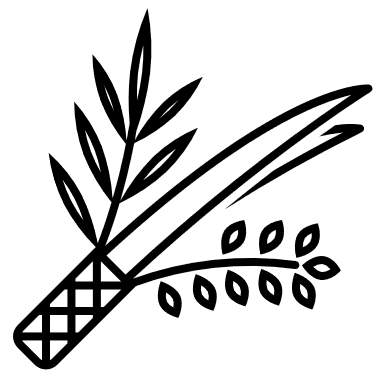 حملة نخلة لكل بيت 
(المرحلة الثانية)
مشروع تطوير النخيل في دول مجلس التعاون
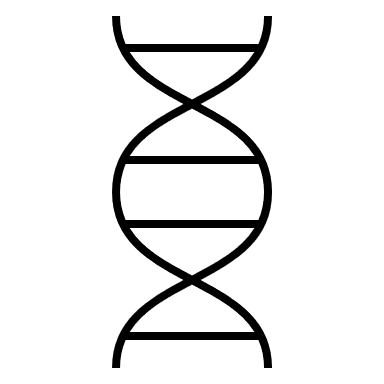 تطوير مختبر زراعة الأنسجة
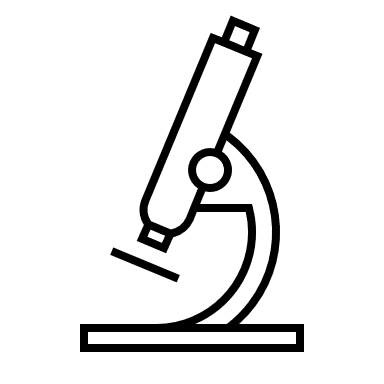 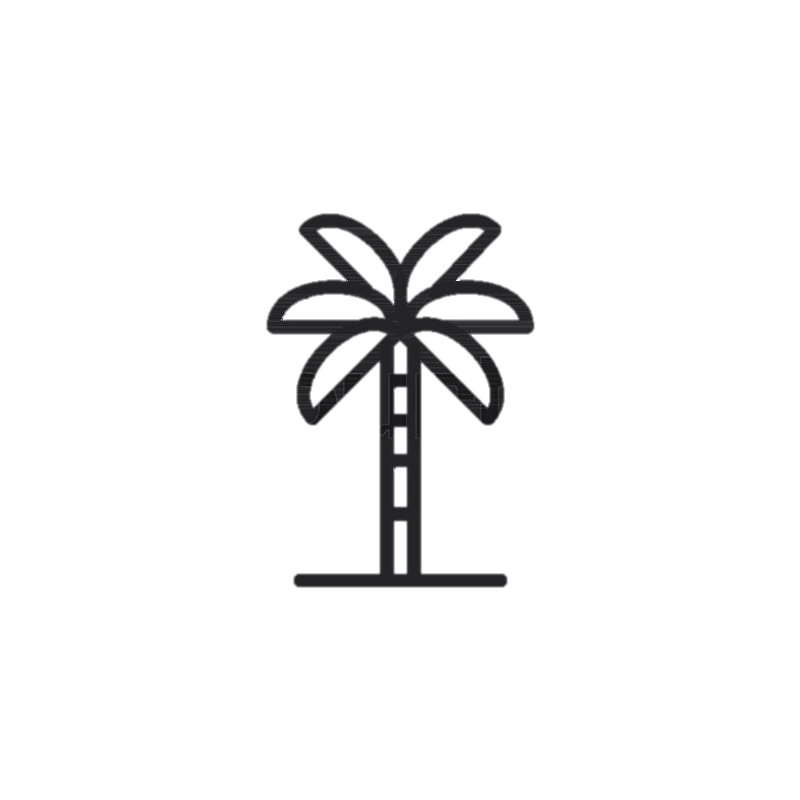 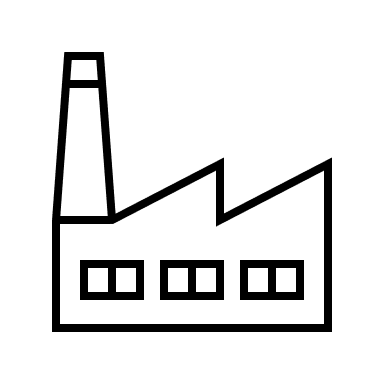 مشروع مصنع التمور
البنك الوراثي للنخيل
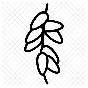 18
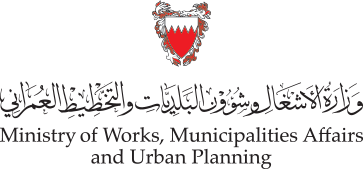 وكالة الزراعة والثروة البحرية
السلامة والرقابة الغذائية
التحاليل المخبرية
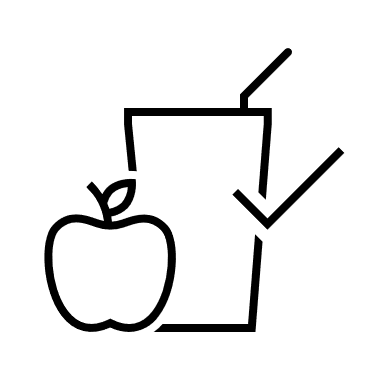 تحليل الأسمدة ومحسنات التربة
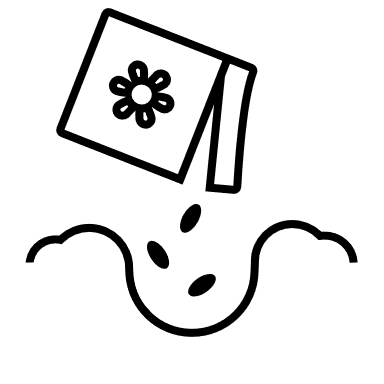 السلامة الغذائية
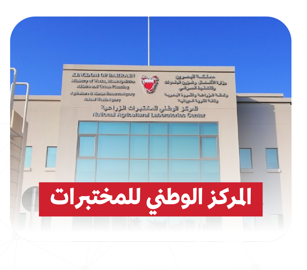 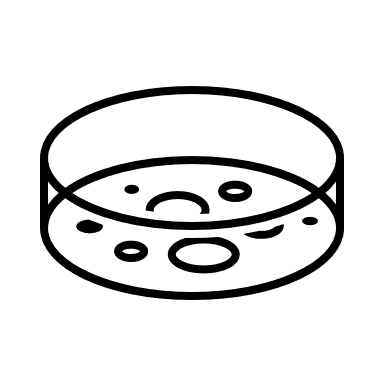 الاحياء الدقيقة (غير الممرضة)
التحليل الحيوي الجزيئي للمواد الغذائية
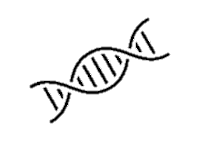 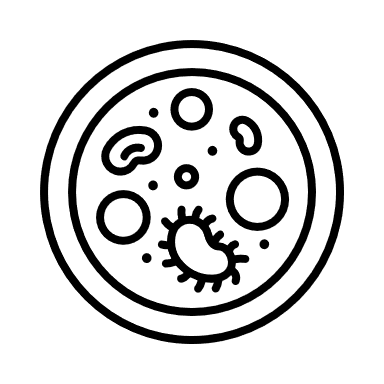 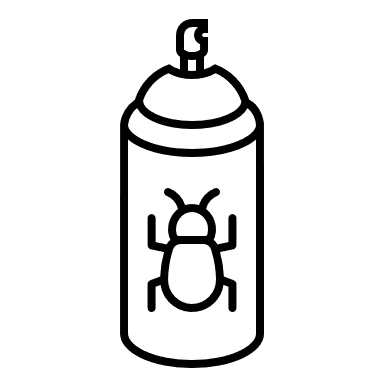 تحليل متبقيات المبيدات
الأحياء الدقيقة (الممرضة)
المياه والتربة
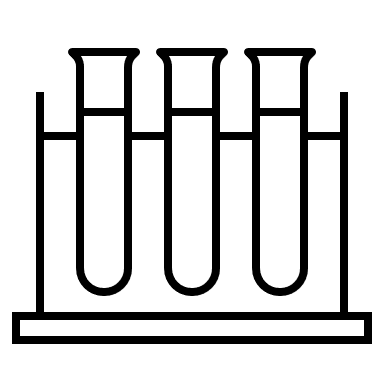 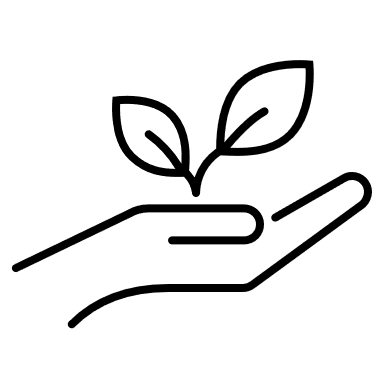 الكيمياء الحيوية
19
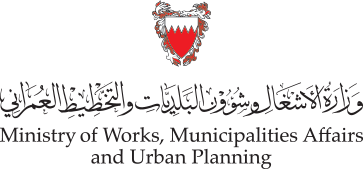 وكالة الزراعة والثروة البحرية
تطوير القدرات الفنية الزراعية – مركز الحاضنات الزراعية بهورة عالي
أبرز الاهداف
الفئات المدربة
اعداد الكوادر وطنية كرواد أعمال في مجال الإنتاج النباتي والتصنيع الغذائي
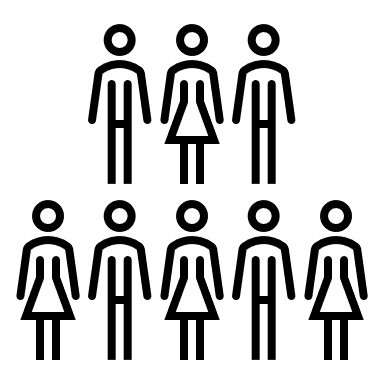 من رواد الأعمال
17 متدرب
تدريب المزارعين والمهتمين على الأساليب الزراعية الحديثة
520 متدرب
على النظم الزراعية
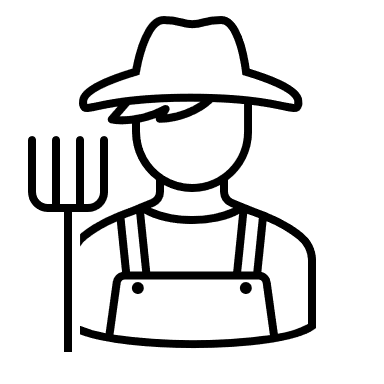 20
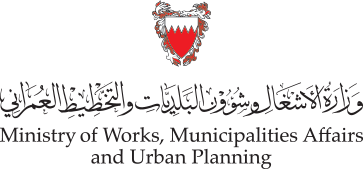 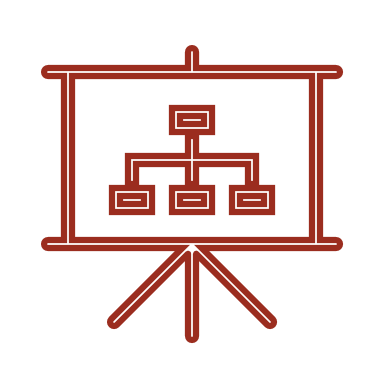 وكالة الزراعة والثروة البحرية
الخلاصة
الأمن الغذائي أحد المواضيع الهامة ضمن برنامج الحكومة في مملكة البحرين وذلك لاهتمام القيادة الحكيمة والحكومة الموقر.
يهدف الأمن الغذائي إلى ضمان حصول جميع المواطنين والمقيمين في مملكة البحرين بشكل مستدام على الأغذية الكافية والآمنة والمغذية التي تلبي احتياجاتهم وتفضيلاتهم الغذائية لأجل حياة نشطة وصحية.
وفرة الغذاء
 القدرة للحصول على الغذاء
 استقرار امداد الغذاء
  سلامة الغذاء.
يرتكز الأمن الغذائي على أربعة معايير أساسية:
تعتمد مملكة البحرين في تلبية احتياجاتها الغذائية على: الإنتاج المحلي، الاستيراد، الاستثمارات الداخلية والخارجية.
تعد الاستراتيجية الوطنية للأمن الغذائي كخارطة طريق للتخطيط والتنسيق والتنفيذ للمبادرات والبرامج  للجهات ذات العلاقة (وزارة شئون البلديات والتخطيط العمراني، وزارة الصناعة والتجارة والسياحة، وزارة الصحة، وزارة الداخلية متمثلة باللجنة الوطنية لمواجهة الكوارث، وغيرها).
تسعى وزارة الاشغال و شئون البلديات و التخطيط العمراني من خلال تنفيذ المبادرات الزراعية المساهمة في رفع نسب الاكتفاء الذاتي النسبي من المنتجات الزراعية والسمكية من خلال برامج الدعم للمزارعين، وتشجيع الاستثمار، وإدخال الأساليب الإنتاج المتطورة، وتدريب الكوادر الوطنية للمساهمة في دعم الامن الغذائي.
21
وشكراً لاستماعكم!
22